Пухова Нина Александровна
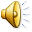 «Дети должны жить в мире красоты, игры, сказки, музыки, рисунка, фантазии, творчества». 
В. А. Сухомлинский
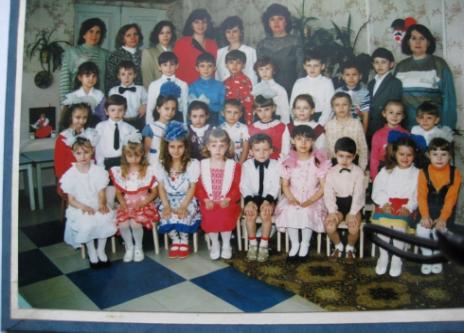 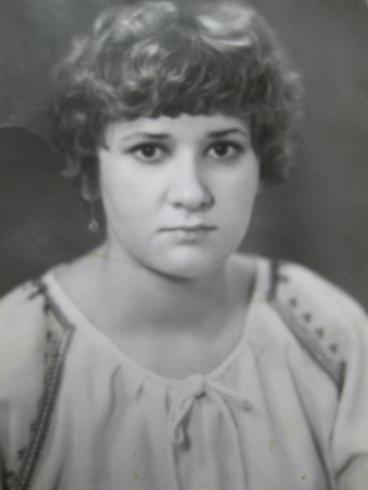 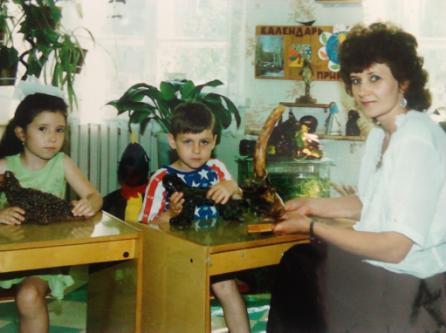 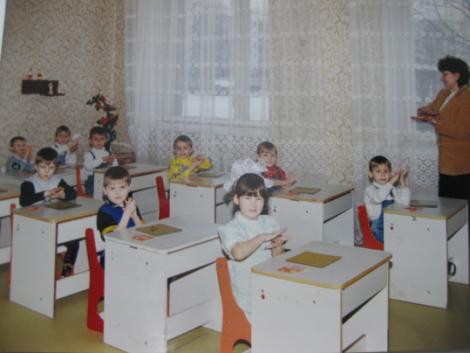 Цель моей педагогической деятельности –научить детей тому, что хорошо умею делать сама,  заразить их своим мастерством, ощутить радость общения с ребенком.
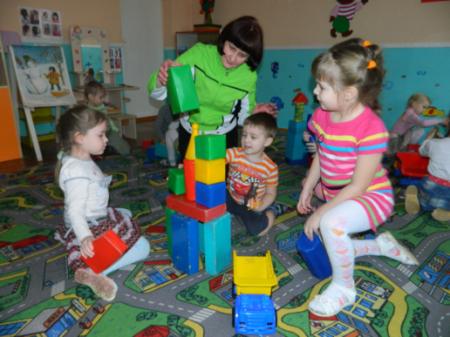 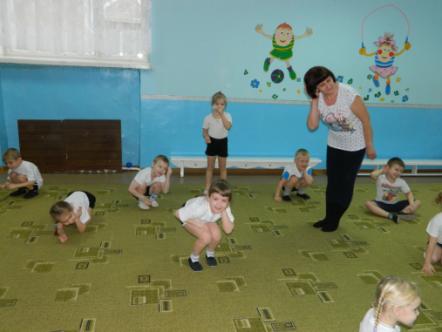 Цель кружка: развитие у детей творческих способностей, фантазии и воображения, чувства и понимания прекрасного, воспитания интереса и любви к искусству.
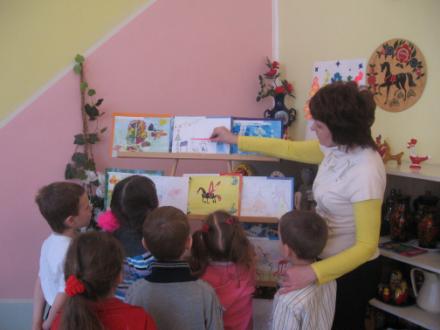 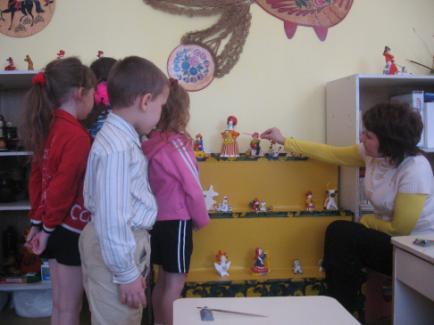 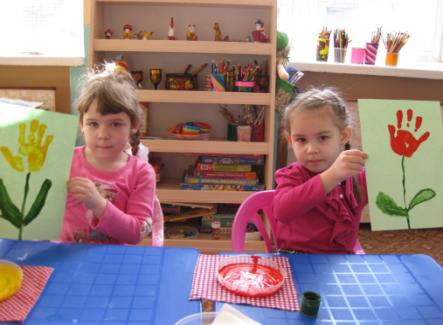 Оформление детского сада
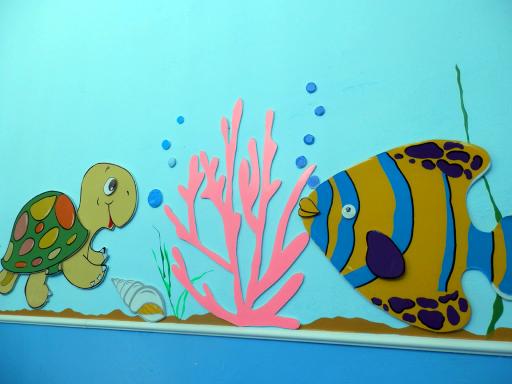 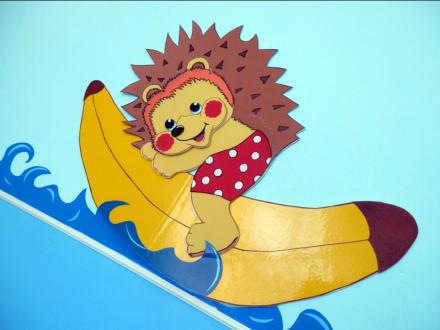 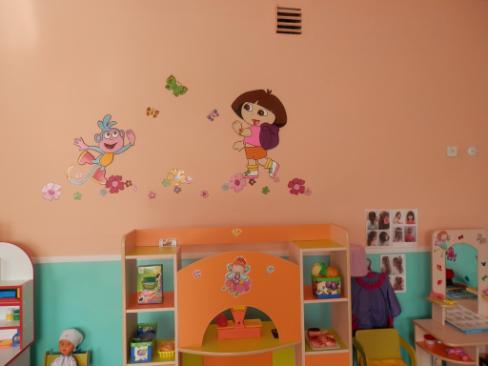 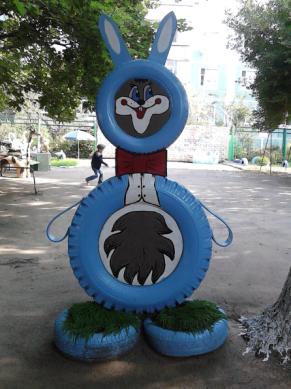 Оформление участка
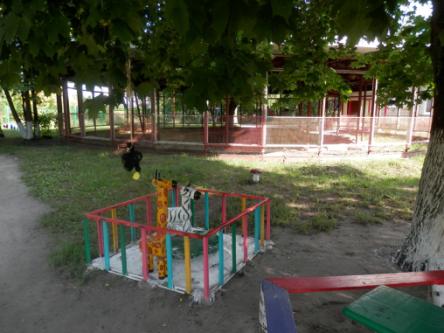 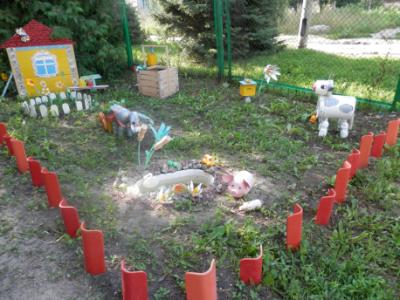 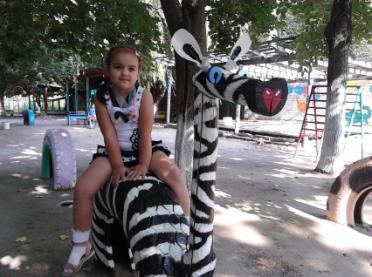 Развивающая среда в группе
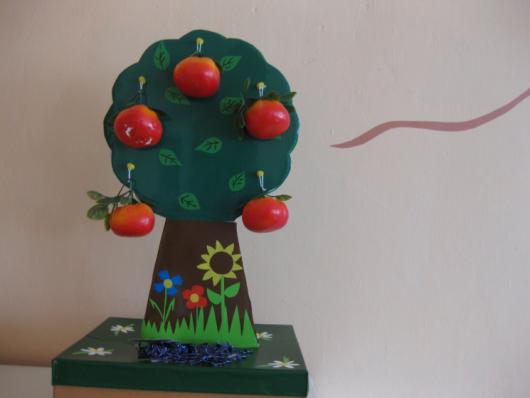 Уголок природы
Занимательная математика
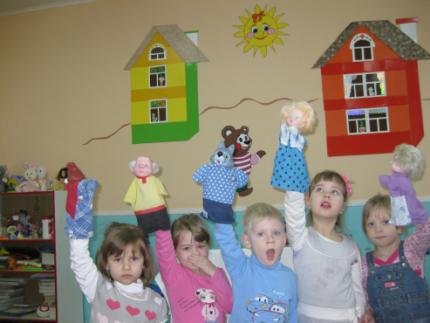 Наш театр
для успешного развития ребенка необходимо объединение усилий педагогов, специалистов
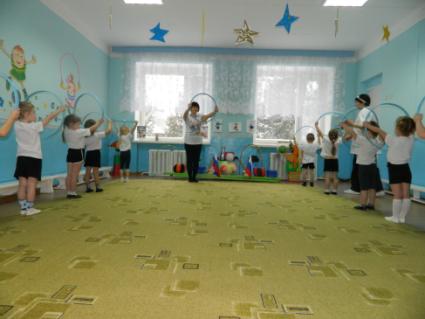 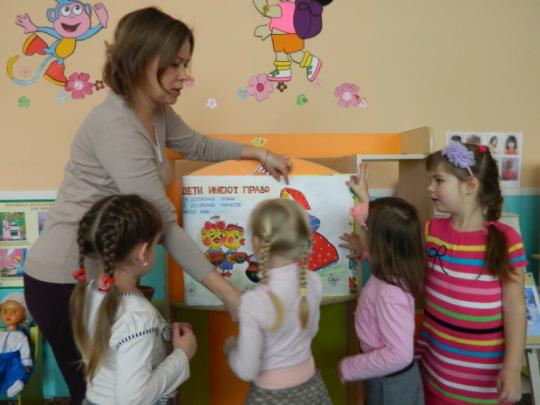 КНИГА ОТЗЫВОВ
Участниками проекта: воспитатели,
дети, родители.
Вид проекта
познавательно-исследовательский, групповой, среднесрочный.
Актуальность:Дети  в  недостаточной степени имеют представления о первоцветах, почему их так называют, о том, где и как они растут. Не всегда точно и полно могут объяснить значение знакомых слов, подобрать к существительным прилагательные и глаголы. Рассказы детей недостаточно полны
ОСНОВНЫЕ ЗАДАЧИ
Закрепить представление о весне 
и её приметах
Развитие познавательных способностей
 детей в процессе совместной 
исследовательской деятельности.
Закрепить и систематизировать
 знания детей о садовых и полевых цветах.
Воспитывать  любовь 
и бережное отношение к природе
Активизировать совместную 
деятельность родителей и детей
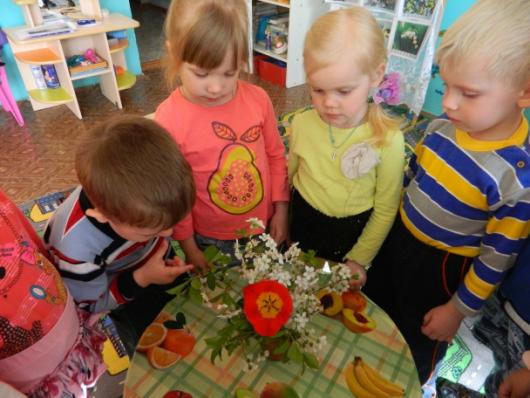 Первоцветы
познавательные беседы
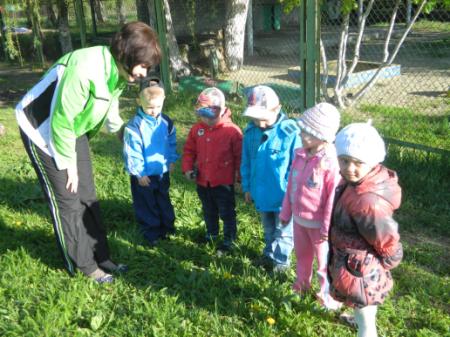 Составляли рассказ
 по картине
Наблюдения за цветами
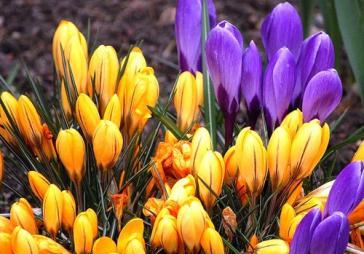 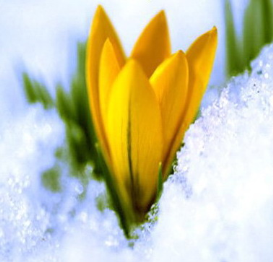 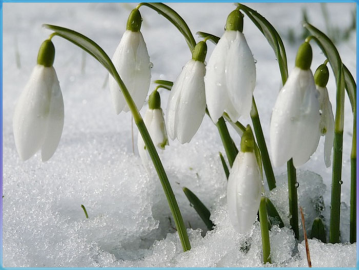 Первоцветы
воспитатель: Пухова Н.А.
МДОУ д/с «Космос»
Приход весны – природное явление, к которому неравнодушны все – от мала до велика. 
И, наверное, самое волнующее событие пробуждения природы – появление первоцветов. 
Эти чудо - растения распускаются буквально на глазах: еще кое – где лежит снег, степь укрыта прошлогодней пожухлой травой, а на пригорках, в лесу подставляют весеннему солнцу свои нежные головки подснежники.
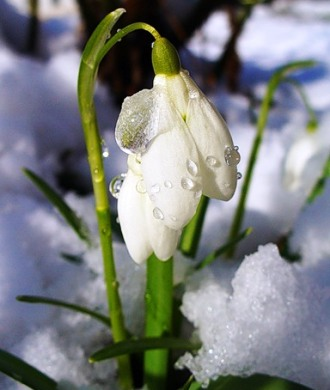 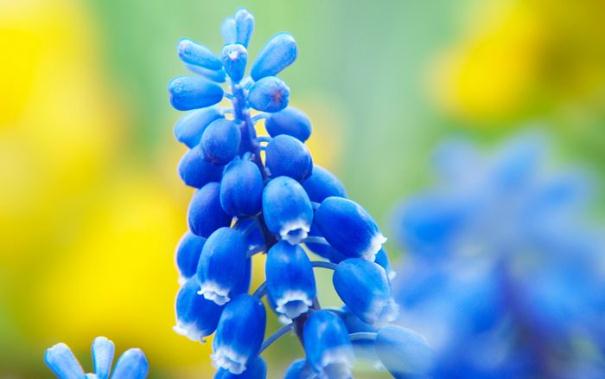 Первоцвет – это род растений, относящихся к семейству первоцветных.
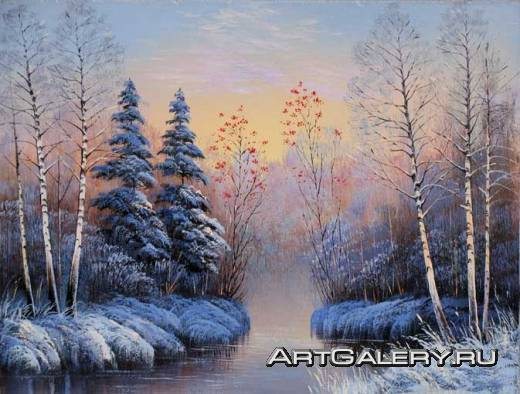 В гостях у 
сказки
Виды проекта: творческий
Актуальность: отсутствие интереса к чтению художественной литературы
Участниками проекта также были : воспитатели, дети, родители.
Продолжительность :
2  недели
Цель проекта
Расширение представлений 
родителей о роли книг в воспитании ребенка
Развитие интереса у детей к чтению
 художественной литературы,
  творческих способностей.
Воспитание бережного отношение к книгам.
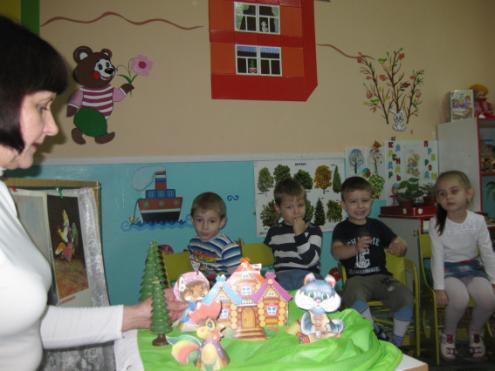 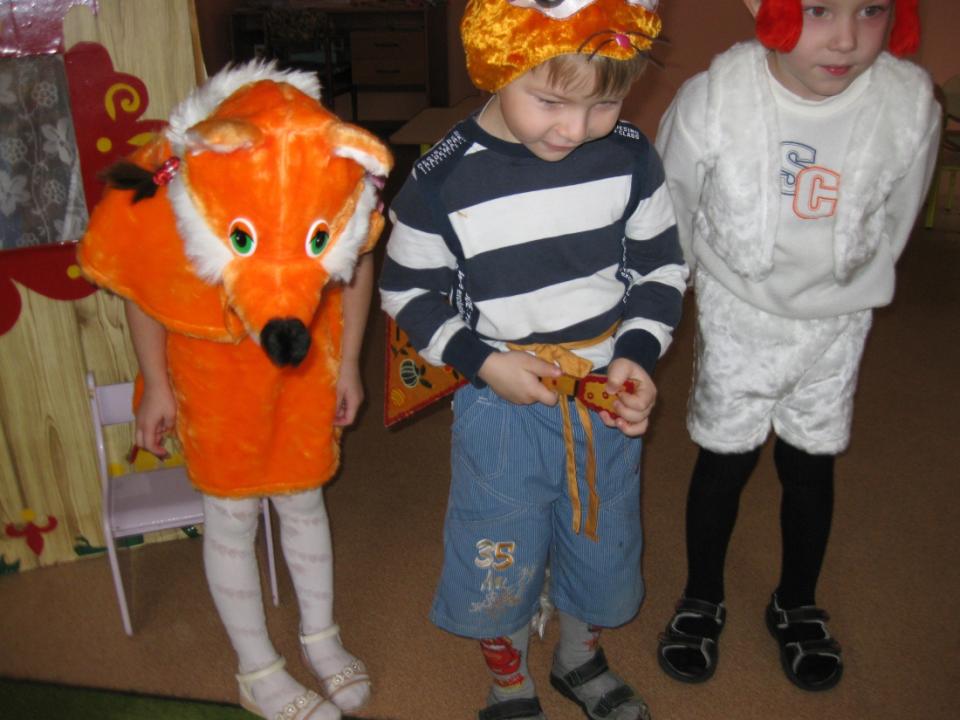 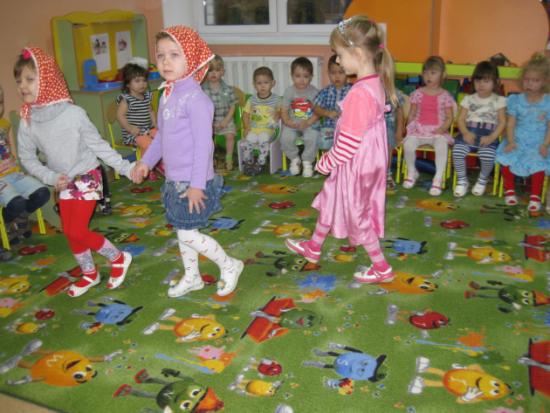 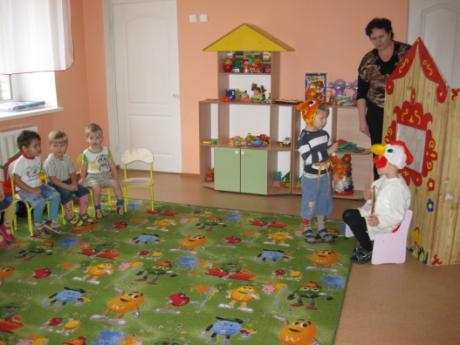 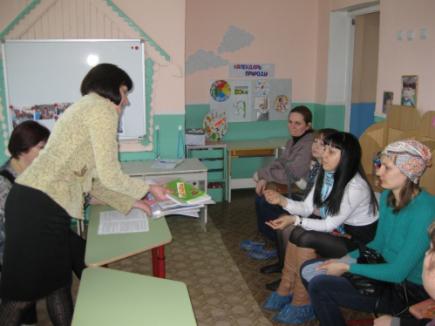 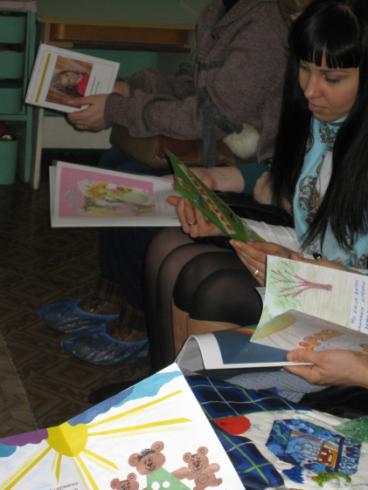 «… от пятилетнего ребенка до меня только шаг. А от новорожденного до пятилетнего страшное расстояние» Л.Н. Толстой